Государственное учреждение образования
«Гимназия №2 г. Солигорска»



Людмила Антоновна Ларчик
учитель истории и обществоведения высшей квалификационной категории



Урок истории Беларуси в 7 классе
Тема урока : “Культура”
Домашнее задание:
§ 15.
Подготовить любые творческие проекты по теме урока (лэпбуки, презентации, сообщения и т.п.).
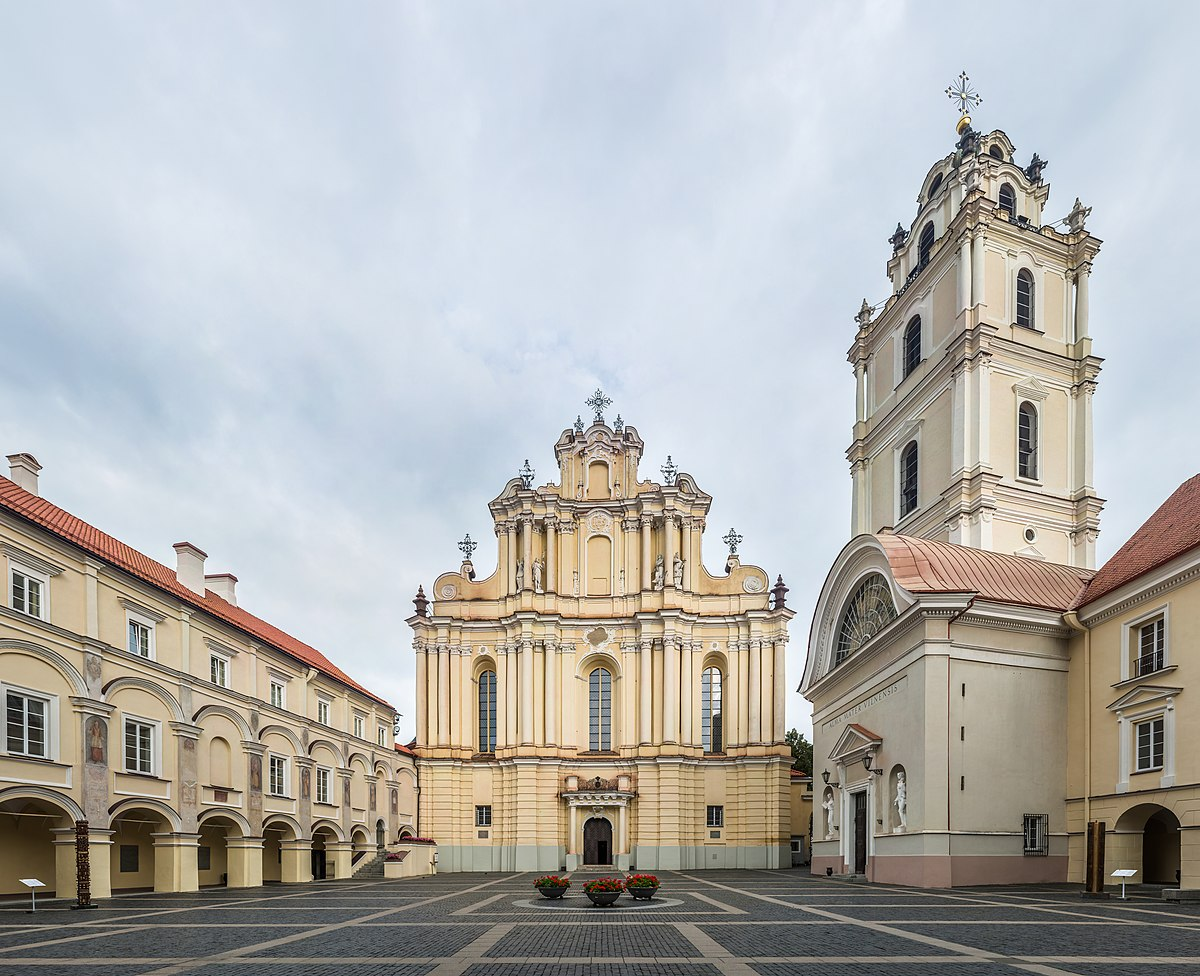 Культура
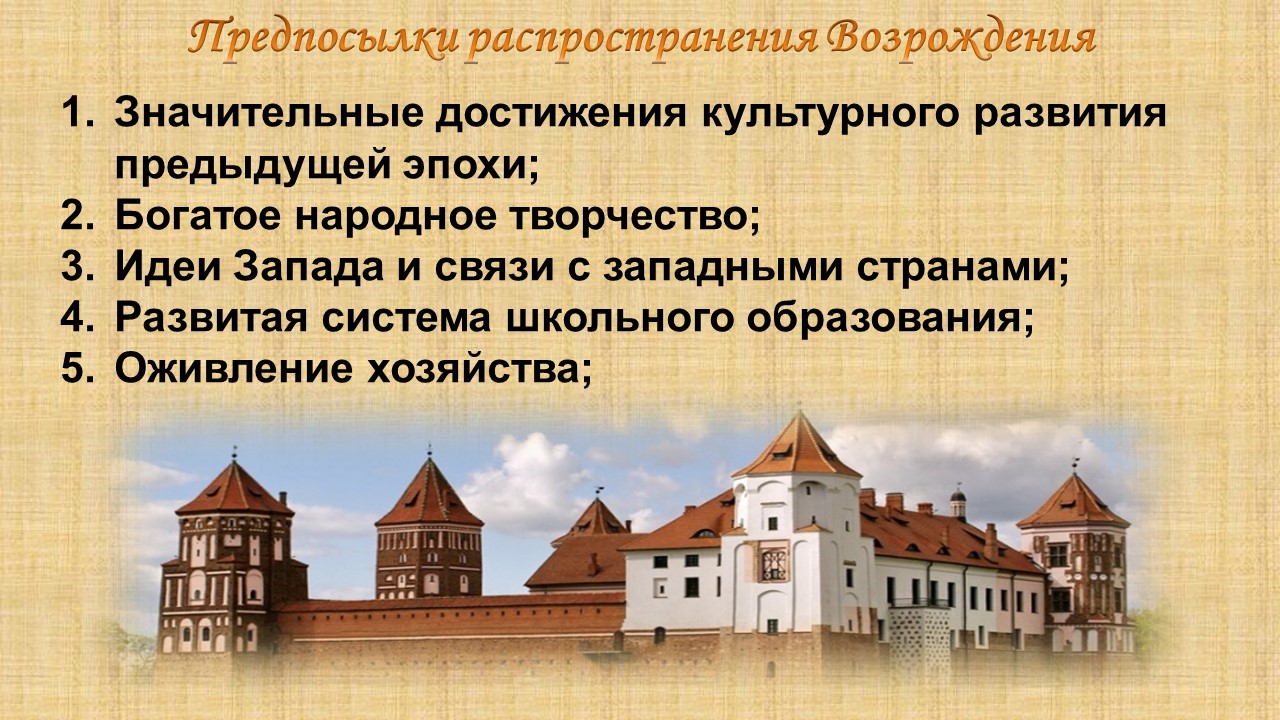 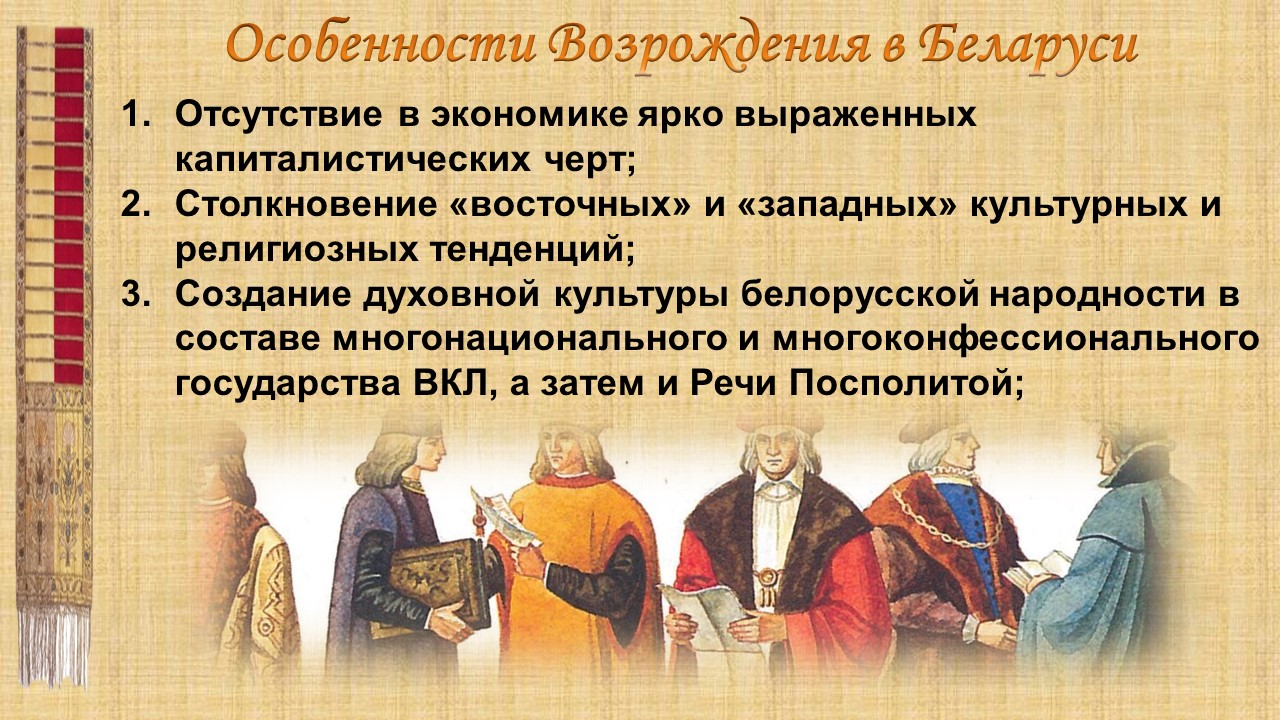 Этапы в развитии ренессансной культуры
Книгопечатание
Брестская типография
Николай Радзивилл Чёрный
Типография в Несвиже
С.Будный в пекле. Фрагмент гравюры из книги С.Решки «Про атеизм и пустословье евангелистов». Неаполь. 1596.
Василий Тяпинский
Иван Фёдоров
Памятник И.Фёдорову в Москве
Братья Мамоничи
Статут ВКЛ 1588 г.
Мелетий Смотрицкий
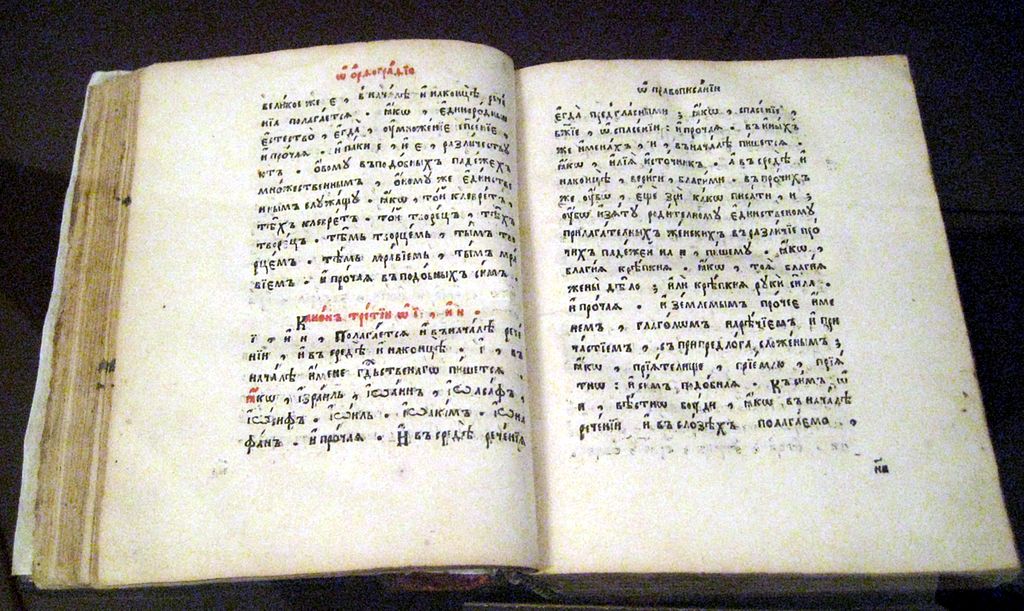 Грамматика. Москва. Печатный двор. 1648
Спиридон Соболь
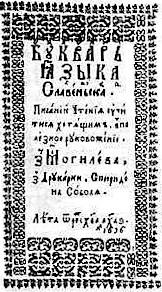 Букварь
Литература
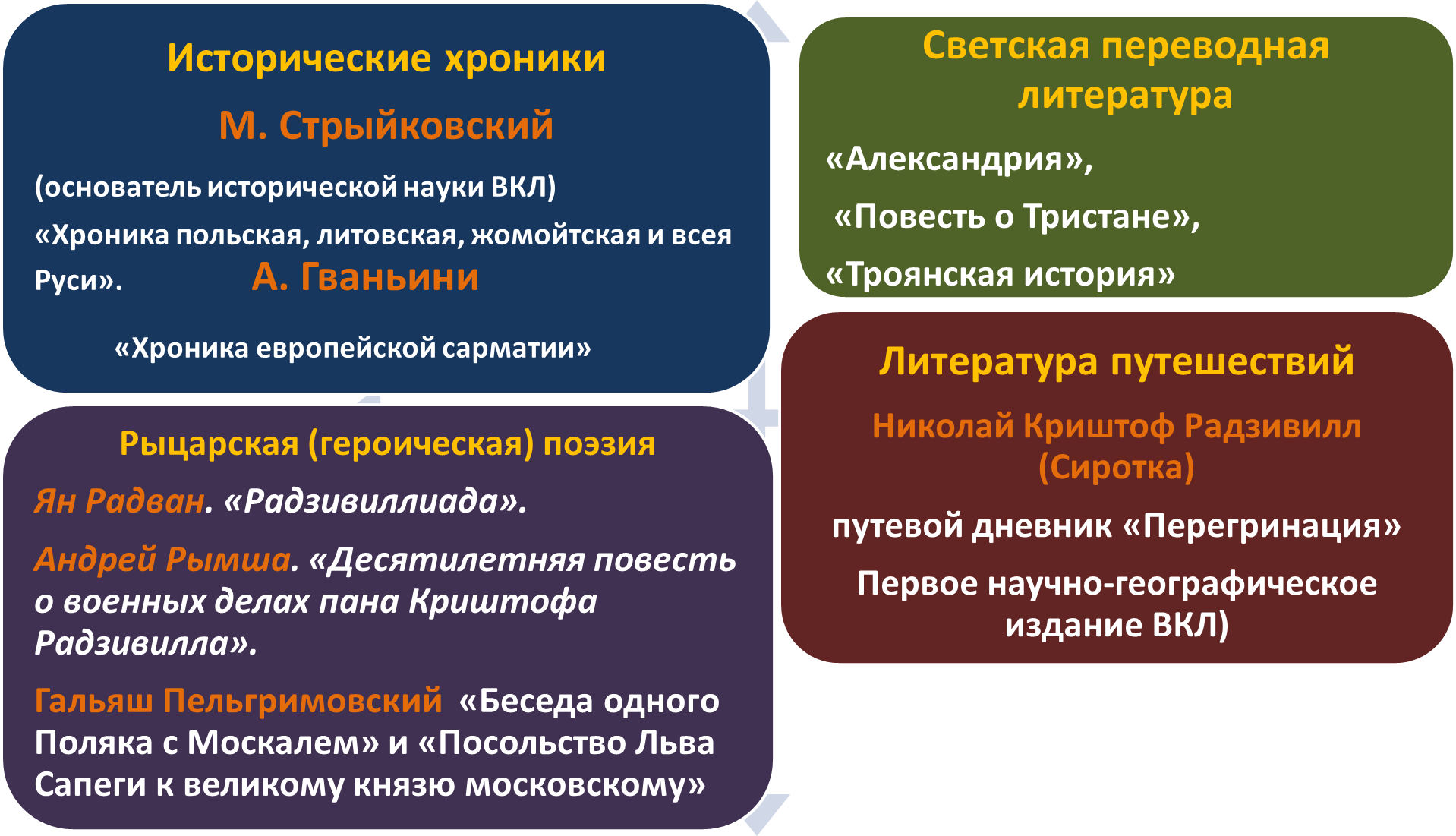 Самым известным образцом публицистической литературы начала XVII в. стал «Фринос» М. Смотрицкого.
В результате изменений в религиозной сфере стало активно развиваться школьное образование. 
Во второй половине XVI в. начали действовать средние учебные заведения — гимназии и коллегиумы.
В 1579 г. при поддержке Стефана Батория виленский коллегиум был преобразован в Виленскую академию. 
Она стала первым высшим
учебным заведением в ВКЛ. Академия сначала имела два факультета:философский и теологический. 
В 1640-е гг., открылись также
юридический и медицинский.
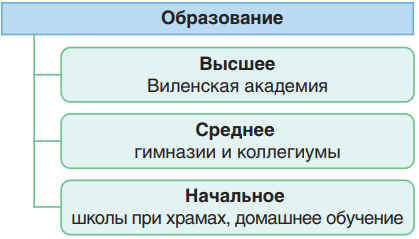 Особенности архитектуры
Архитектура
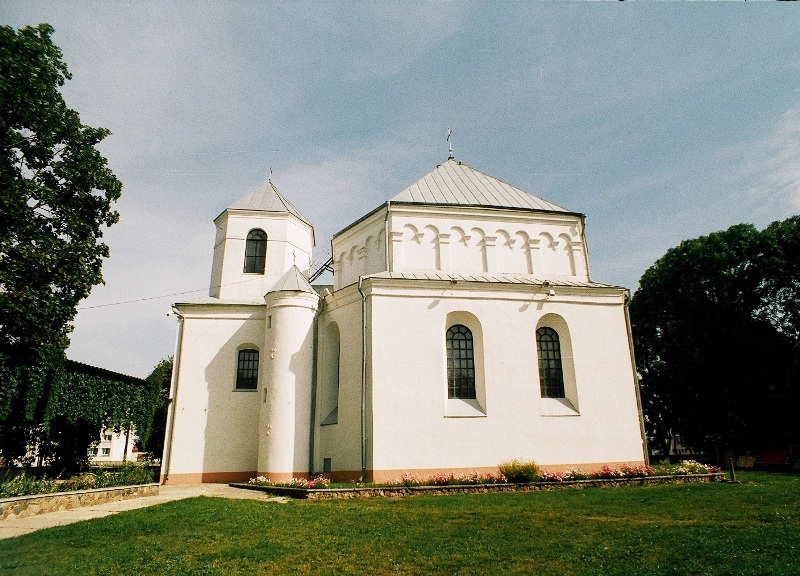 Ренессансные здания
Барокко
Оборонительные 
элементы
Компактность 
сооружений
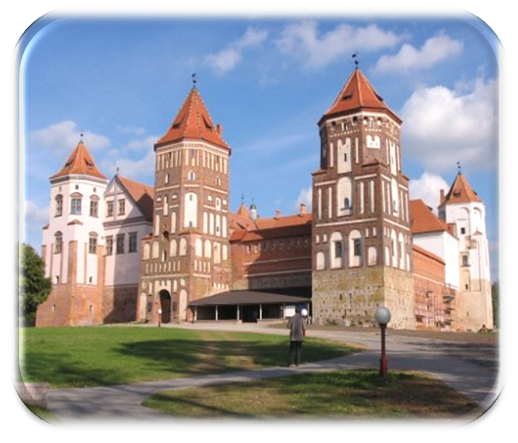 Несвижский костел
 Божьего Тела
Архитектор
Бернардони.
Усыпальница Радзивиллов.
Дворцово-замковый комплекс в Смолянах 
«Белый
Ковель»
Мирский замок 16в.
М.Заборовский
Искусство
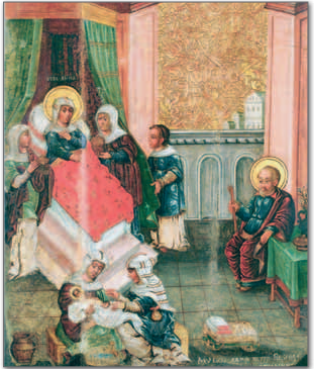 Реалистичный
портрет
Иконопись
Книжная гравюра
«Параскева »
со Случчины
Радзивилловская Библия
Александра Хадкевича
Рождество Богородицы. Художник Петр Евсеевич из Голынца. 1649 г.
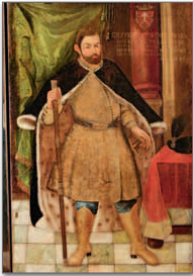 «Спас» из д.Бытень
Иосифа
Солтана
«Евангелие 
учительное»
Мемориальная
 скульптура
Надгробия 
Радзивиллов
в Несвиже
Надгробия 
Сапег в Вильно
Огинских в Кронях
Криштоф Веселовский
Неизвестный художник.
Начало XVII в.
Театр
Крепостные 
театры
при дворах
Магнатов
(Радзивиллов,
 Агинских)
Школьные
театры
при иезуитских 
коллегиумах 
и братских
 школах
Батлейка
(бродячий
кукольный
театр)
Репертуар театров религиозный и светский.
Основные выводы:
Вторая половина ХVI — первая половина XVII в. стали временем расцвета всех сфер белорусской культуры. 
В литературе появились новые жанры и произведения «для простого люда». 
Процессы и события в религиозной жизни страны способствовали созданию сети учебных заведений, развитию литературы и книгопечатания. 
На белорусских землях возводилось все больше памятников каменного зодчества. 
В архитектуре и искусстве сочетались модные веяния, западноевропейские стили и местные народные традиции.
Мощные стены и башни придавали храмам схожесть с крепостями, но фасады с башнями-колокольнями отличались изломанностью, волнистостью линий. 
Внутреннее убранство поражало богатством отделки алтарей и стен. 
В результате возник свой, местный стиль — белорусское барокко, отличающийся от барокко других стран Европы.